Pitch Identification and Modification
James McCarthy and Matt Kyong
Background
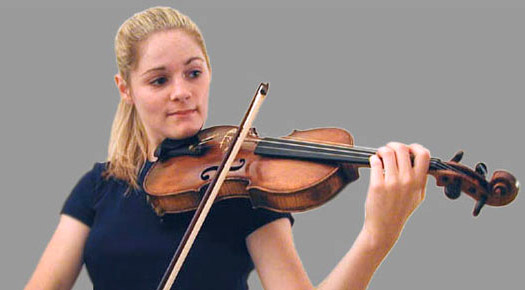 Who is this product made for?
People looking for tuning methods
Instrumentalists working on intonation
People working on perfect pitch/relative pitch
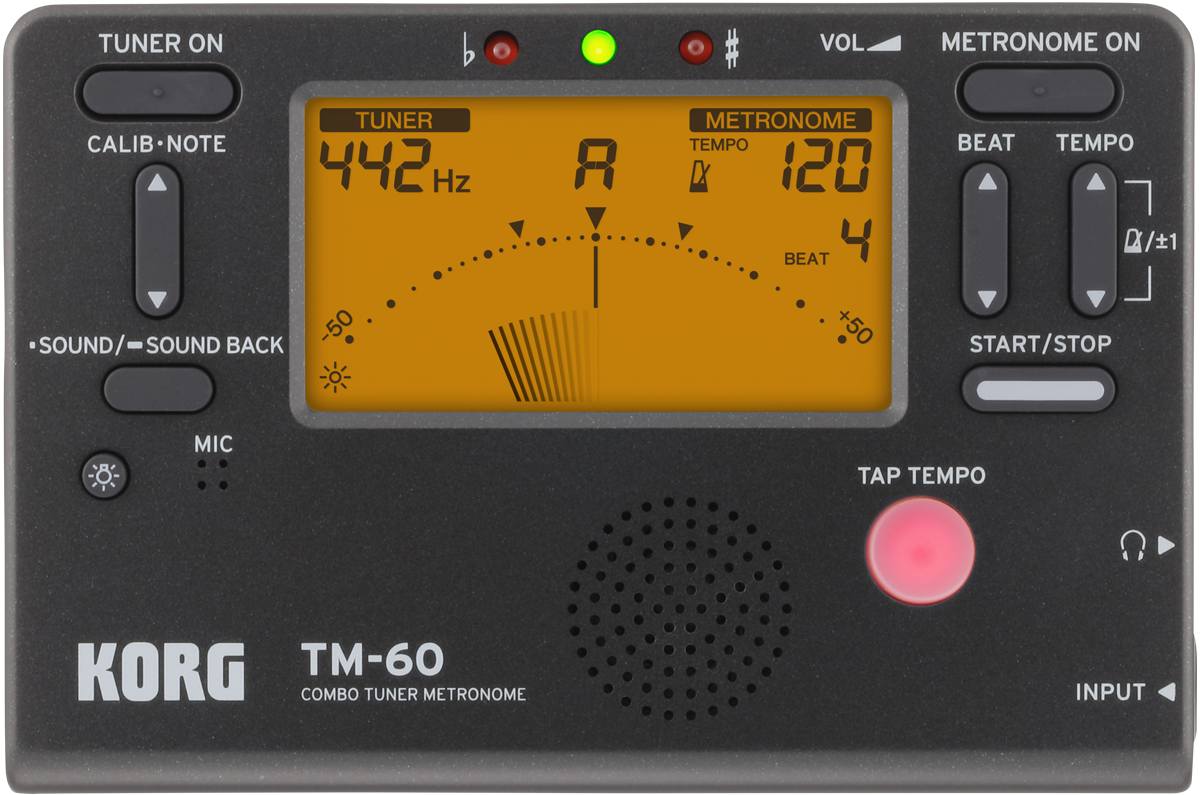 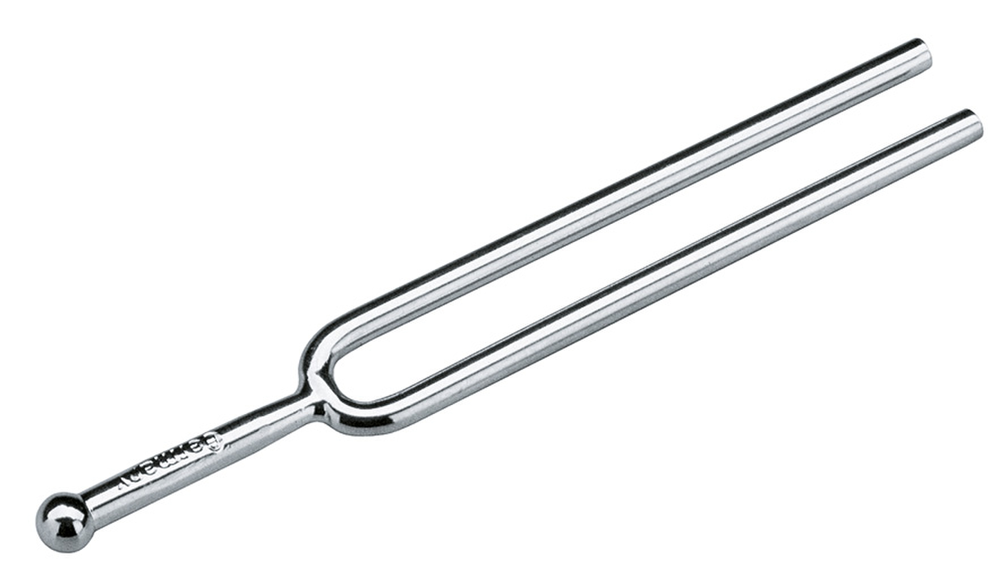 Goals
Record user and identify pitch
Modify pitch and play back the corrected pitch
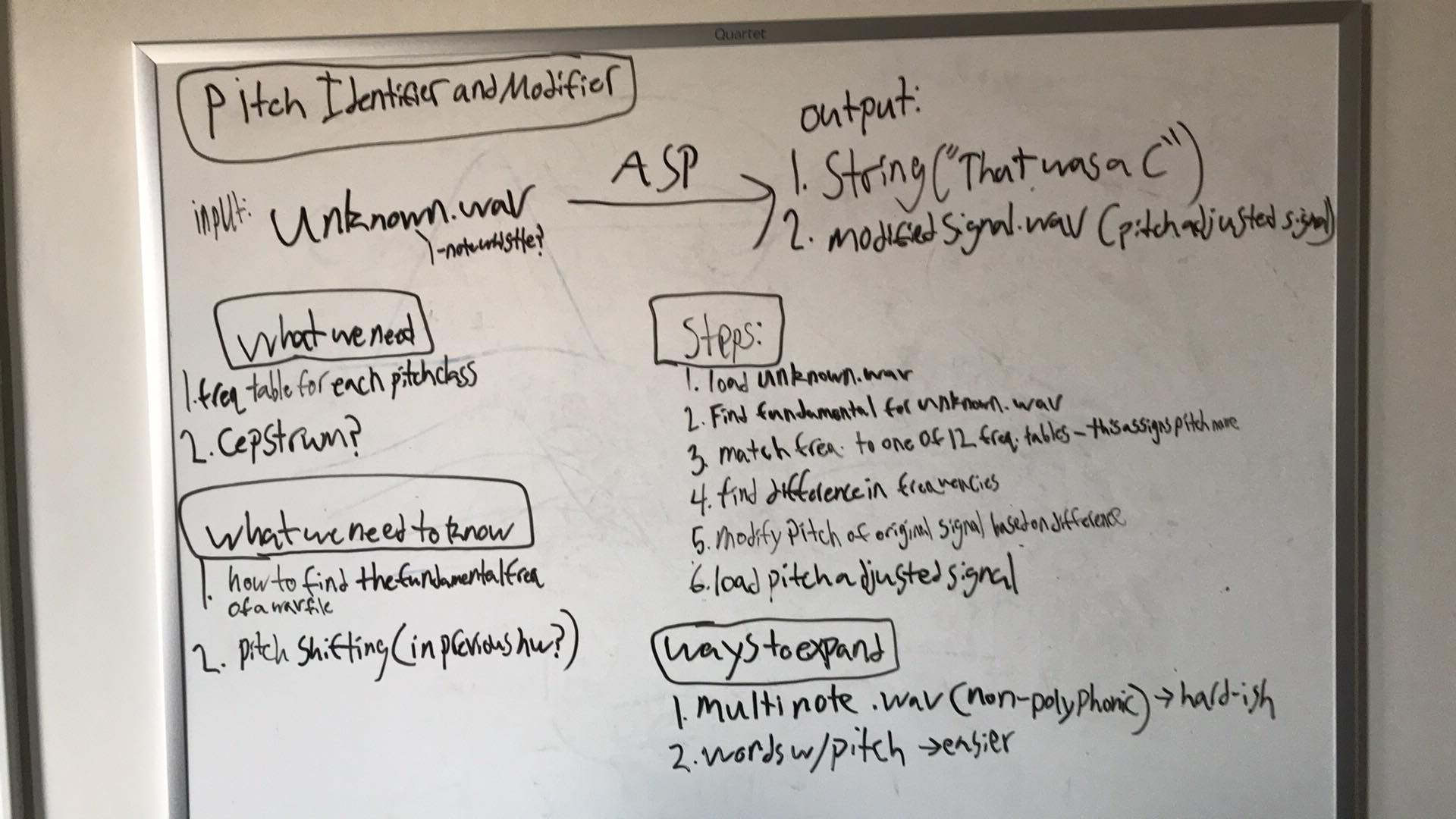 Pitch Identification
Main Goal:
Receive audio data
Retrieve its fundamental frequency
 Score it against a frequency table
What’s needed:
Creation of an audiorecorder object
Find a way to get the fundamental frequency of the recording
Create a frequency table to judge the recorded frequency
Pitch Identification
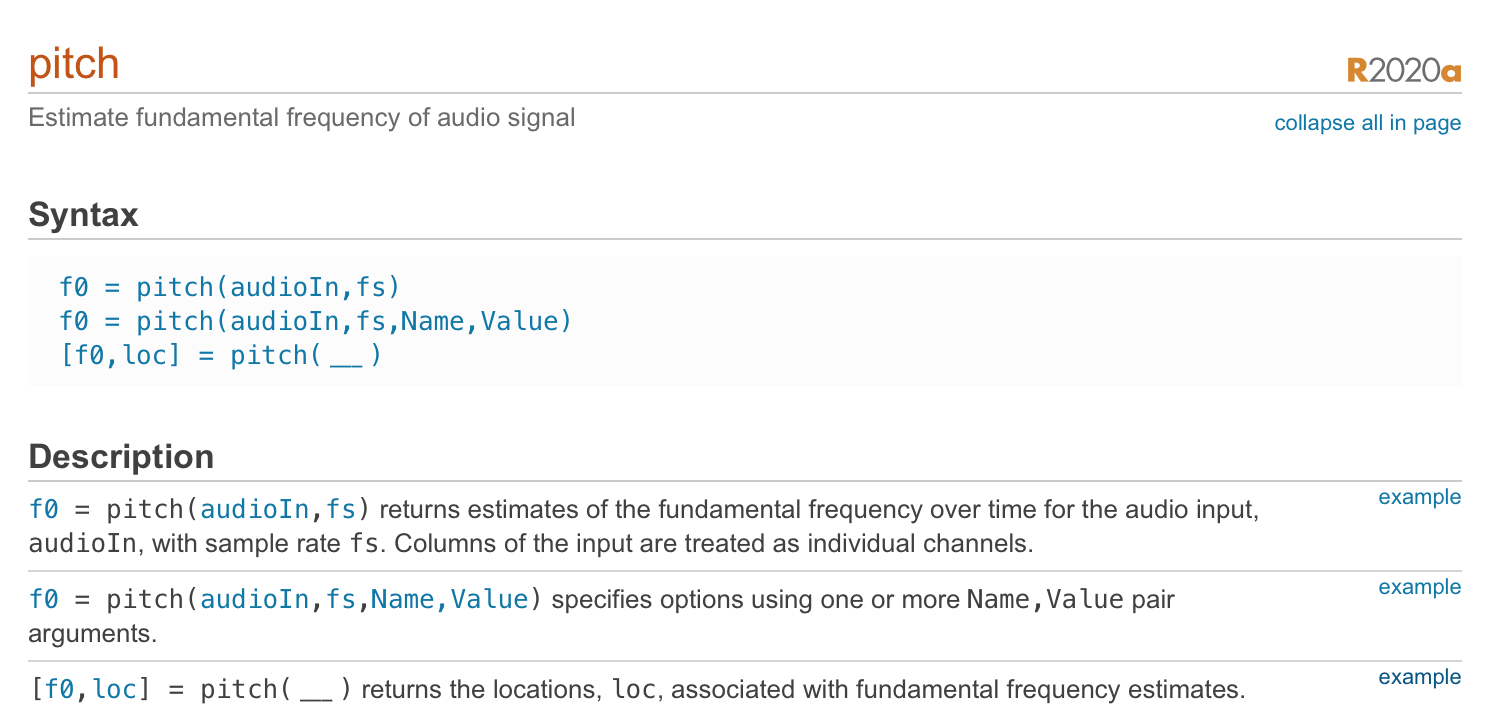 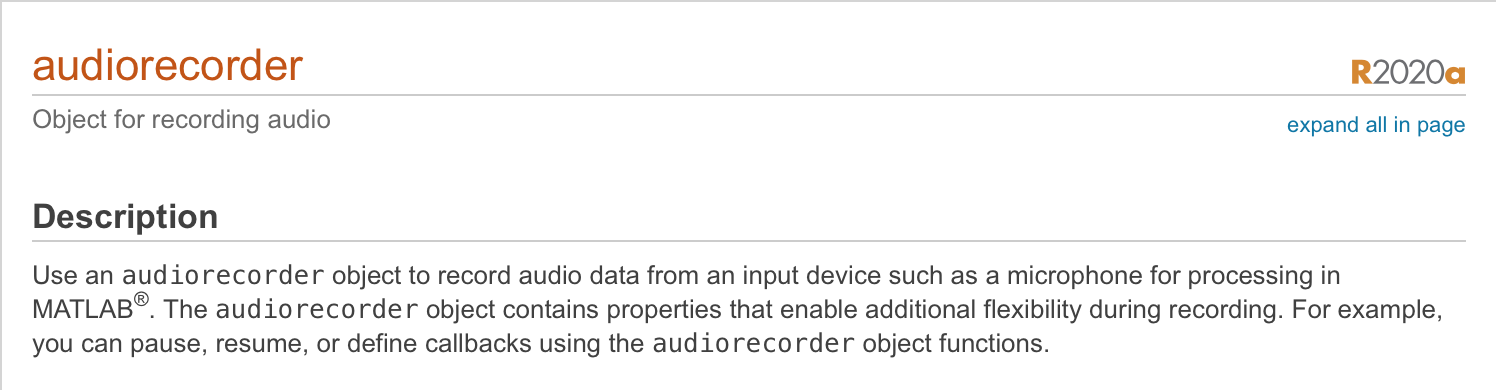 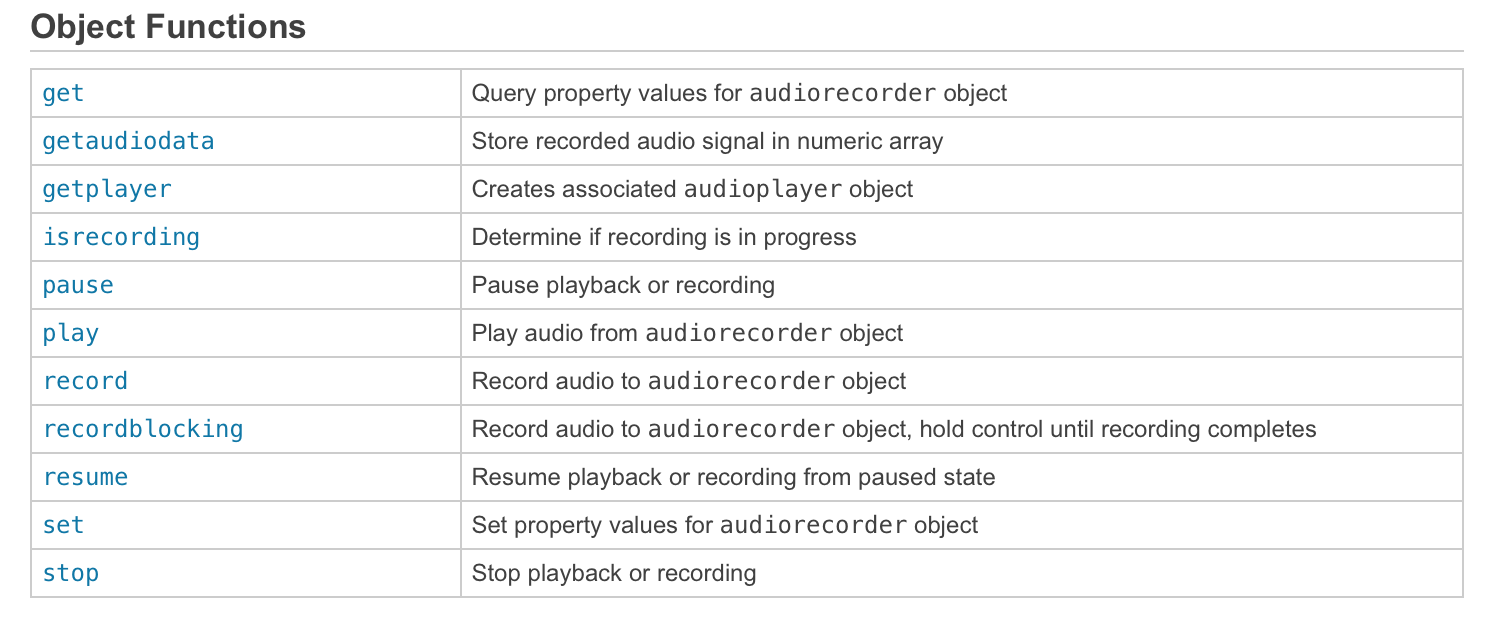 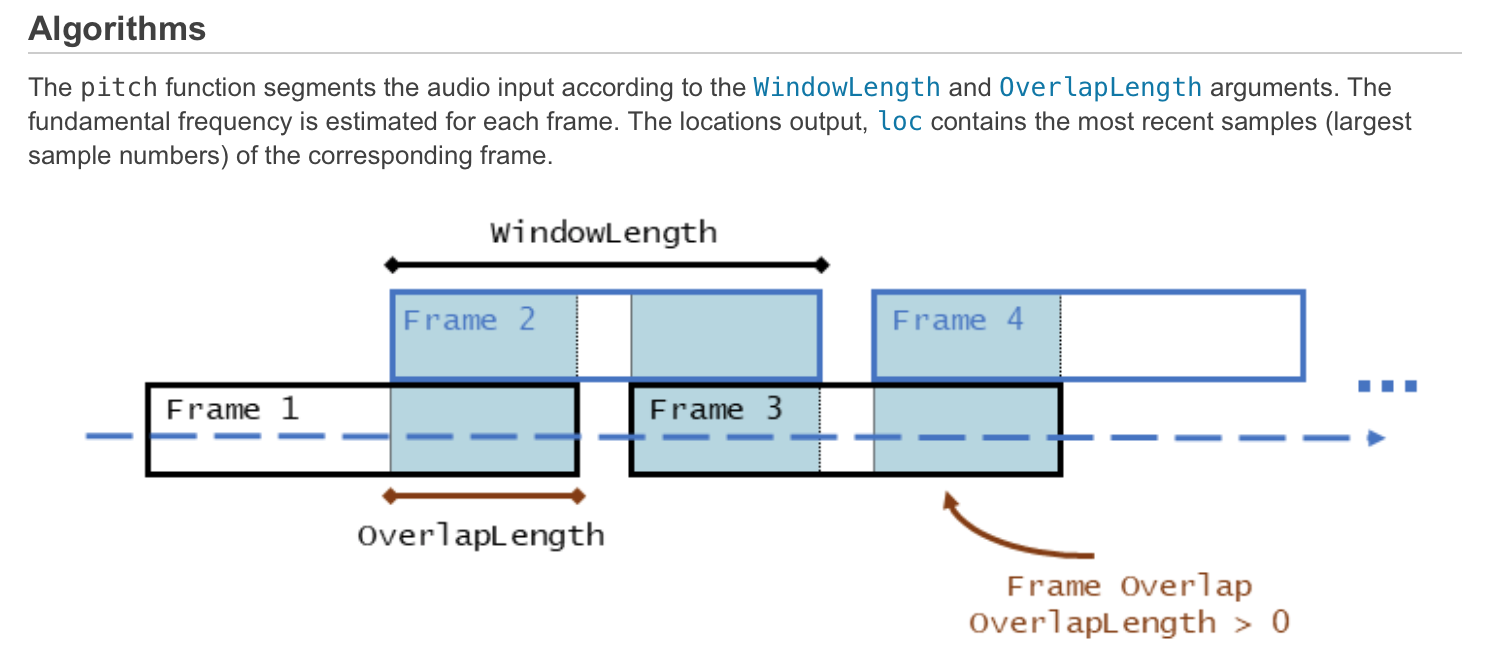 Pitch Identification
Simplified Block Diagram:
User
Limiter
Pitch
Audiorecorder
FreqTable
getaudiodata
Pitch Name!
Pitch Modification
Pitch Modification
Main Goal:
Pitch correct the input signal while maintaining its timing
Phase Vocoder Algorithm
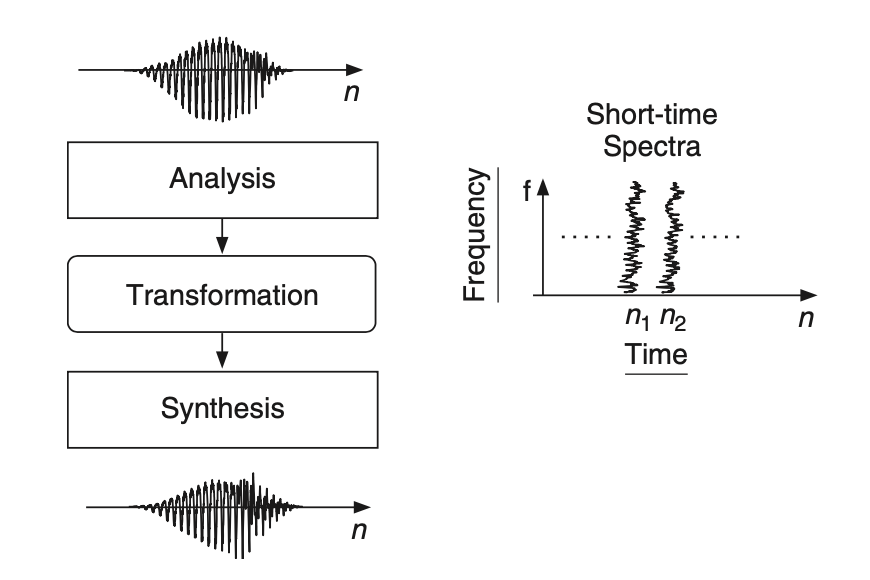 [Speaker Notes: We want the user to be able to hear themself sing the note perfectly in tune.

We want only sonic difference for pitch corrected signal to be the pitch difference and so,

 We need a way to independently change pitch and time]
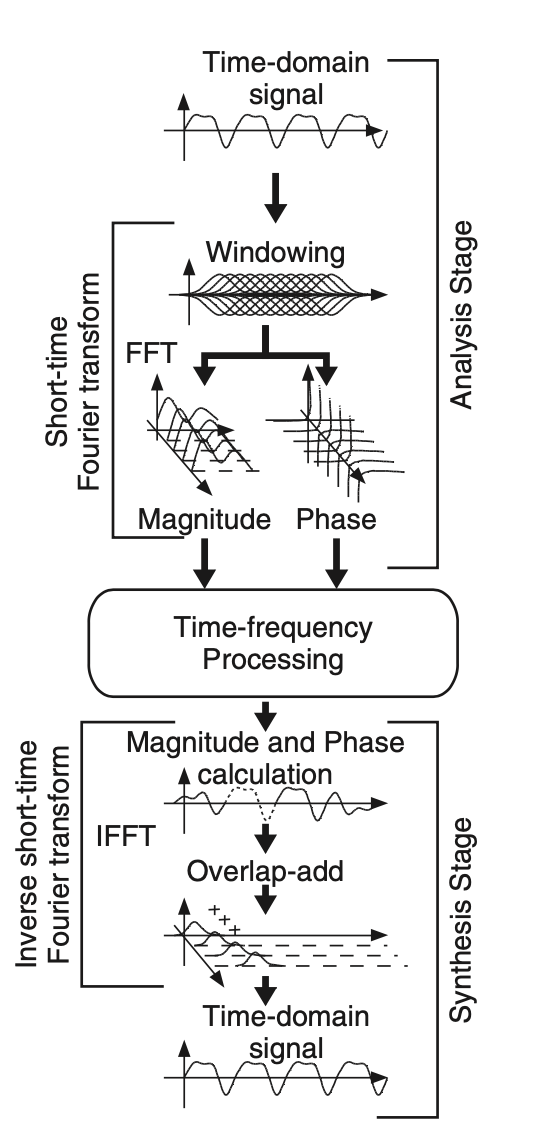 Phase Vocoder
Basic phase vocoder algorithm:
Resample original signal for pitch change
Time Domain -> Frequency Domain
Linear Interpolation for speed change
[Speaker Notes: Phase vocoder is an example of time-frequency processing

Process is split into 3 stages: analysis stage, transformation, and synthesis

Phase vocoder from homework: 3 steps:
Resample for pitch change
Time domain-> freq domain with windowing and stft
Linear interpolation for speed change

For the purposes of this project, pitch change is based on ratio between identified pitch and desired pitch
Speed change is 1/pitch change to get original signal length

Drawbacks: artifacts and distortions, throws off pitch ID]
Basic phase vocoder demo
Improvements on basic phase vocoder
Artifacting and noise in basic implementation
Linear interpolation vs. hop size scaling
Phase increments scaled by hop size

Issues with this improved algorithm
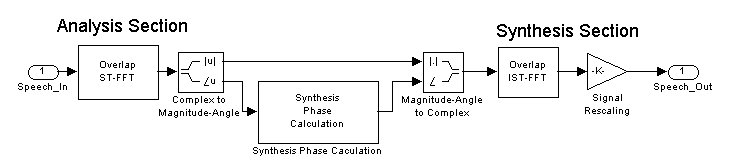 [Speaker Notes: Basic phase vocoder algorithm has issues with artifacting and noise

Instead of linearly interpolating FFT frames, to time stretch the signal, use different hop sizes for STFT and iSTFT

The phase increments are also scaled using based on the analysis and synthesis hop sizes

This got rid of essentially all the noise and artifacts!

Issues with this algorithm, while there is mostly no audible artifacting/distortions, it is not possible to get a perfect time stretch to the original length;
The analysis/synthesis hop size lengths are calculated based on the 1/beta ratio, but must be scaled down to accommodate the window length
Rounding error means that the original signal length is not perfectly achieved (with linear interpolation the exact number of frames can be interpolated)
Due to the small amount of time change required to tune a note, it is not a huge issue]
New pitch modification demo
Conclusions
Algorithm Improvements
Multiple note identification
Tuning multiple notes
Better method for getting rid of background noise - basic limiter is used currently
Pitch identification with polyphony